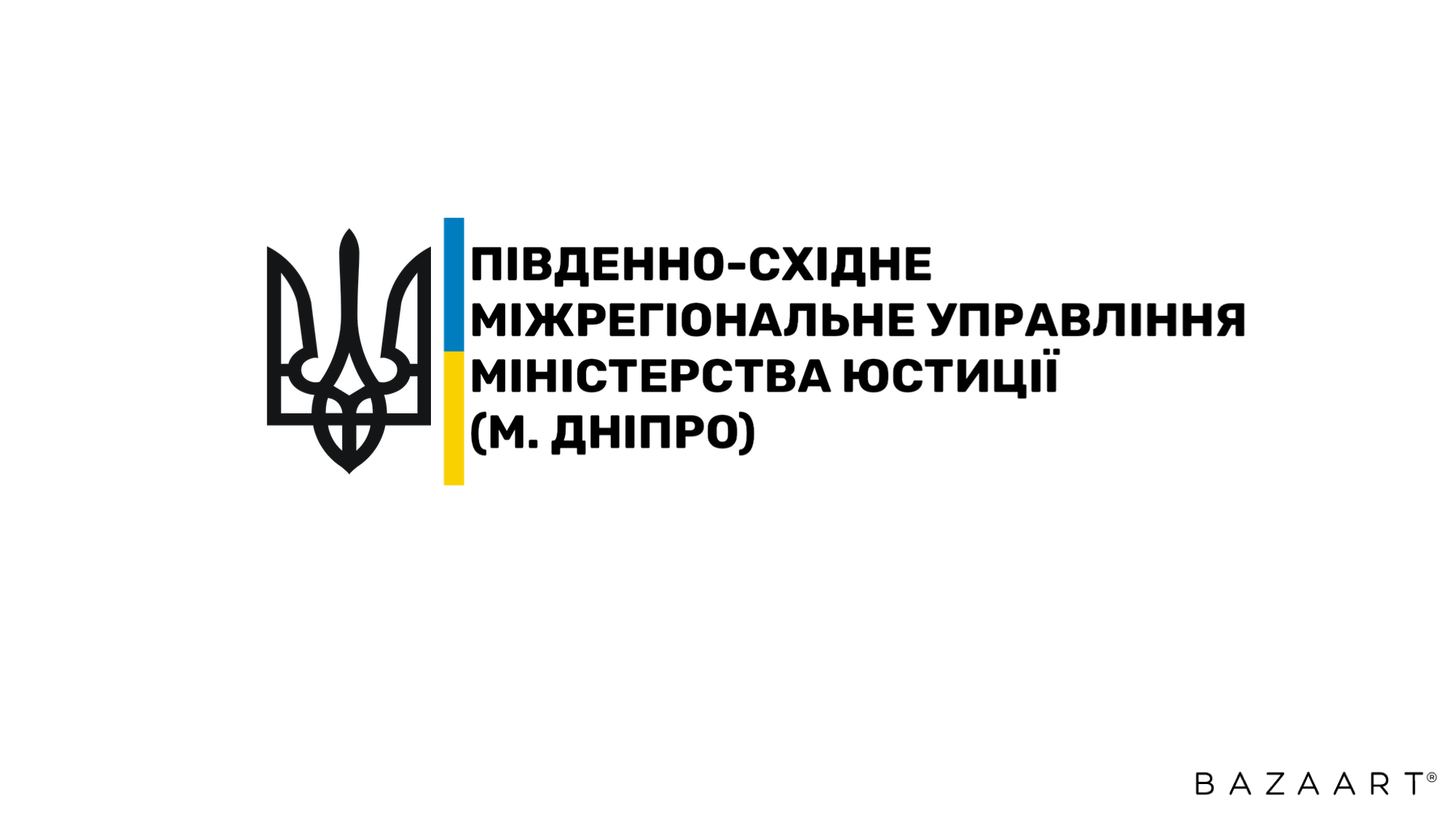 Актуальні питання державної реєстрації органів місцевого самоврядування і районних державних адміністрацій
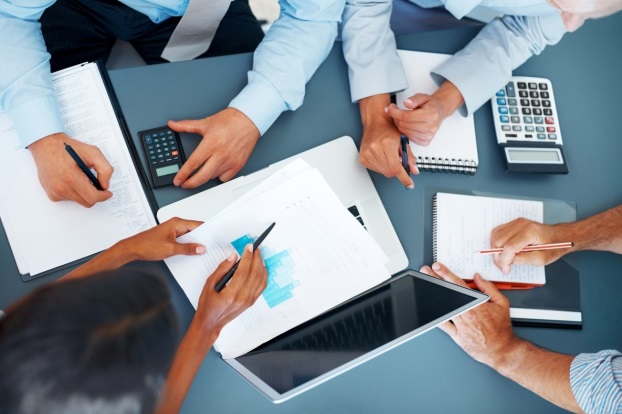 Набуття чинності Закону та встановлені ним важливі терміни
17 листопада 2020 року – прийняття Закону України «Про внесення змін до деяких законів України щодо впорядкування окремих питань організації та діяльності органів місцевого самоврядування і районних державних адміністрацій» № 1009-ІХ;
06 грудня 2020 року – набрання чинності Закону № 1009-ІХ* ;
06 грудня 2021 року – переоформлення найменувань та, за необхідності, установчих документів органів місцевого самоврядування та юридичних осіб публічного права, засновниками яких є органи місцевого самоврядування, у зв’язку із змінами в адміністративно-територіальному устрої України здійснюється безоплатно. 
До 31 грудня 2020 року виконавчі органи сільських, селищних, міських рад, які створені до затвердження територій територіальних громад, продовжують на відповідних територіях здійснювати повноваження без зміни їх обсягу;
З 1 січня 2021 року до внесення відповідних змін до законів виконавчі органи новообраних міських рад, до складу території яких входять міста обласного значення, продовжують здійснювати повноваження, віднесені законом до відання виконавчих органів міських (міст обласного значення) рад;
З 1 січня 2021 року до внесення відповідних змін до законів виконавчі органи новообраних сільських, селищних, міських рад, набувають додаткових повноважень, віднесених законом до відання виконавчих органів сільських, селищних, міських рад об’єднаних територіальних громад.
[Speaker Notes: *Закон України «Про внесення змін до деяких законів України щодо впорядкування окремих питань організації та діяльності органів місцевого самоврядування і районних державних адміністрацій» від 17.11.2020  № 1009-ІХ]
Поняття та терміни, що використовуються
Адміністративний центр територіальної громади - населений пункт (село, селище, місто), що має розвинену інфраструктуру і, як правило, розташований найближче до географічного центру території територіальної громади та в якому розміщується представницький орган місцевого самоврядування територіальної громади.
Виконавчі органи рад - органи, які відповідно до Конституції України та Закону України «Про місцеве самоврядування» створюються сільськими, селищними, міськими, районними в містах (у разі їх створення) радами для здійснення виконавчих функцій і повноважень місцевого самоврядування у межах, визначених цим та іншими законами.
Районні та обласні ради - органи місцевого самоврядування, що представляють спільні інтереси територіальних громад сіл, селищ та міст.
Місцева державна адміністрація є місцевим органом виконавчої влади і входить до системи органів виконавчої влади та в межах своїх повноважень здійснює виконавчу владу на території відповідної адміністративно-територіальної одиниці, а також реалізує повноваження, делеговані їй відповідною радою.
[Speaker Notes: Відповідно до законів «Про місцеве самоврядування» «Про місцеві державні адміністрації»]
Частину другу  статті 17 доповнено абзацом п’ятим такого змісту:
"Державна реєстрація при утворенні, реорганізації районних державних    адміністрацій, органів місцевого самоврядування як юридичних осіб, у зв’язку із змінами в адміністративно-територіальному устрої України, здійснюється з урахуванням особливостей, визначених Законом України "Про місцеві державні адміністрації", Законом України "Про місцеве самоврядування в Україні"
Зміни до Закону України «Про державну реєстрацію юридичних осіб, фізичних осіб – підприємців та громадських формувань»
Частину першу статті 36 після абзацу тринадцятого доповнено новим абзацом такого змісту:"Адміністративний збір не справляється за проведення державної реєстрації змін до відомостей про юридичних осіб та їхніх установчих документів, змін до відомостей про фізичних осіб - підприємців та громадських формувань, пов’язаних із змінами в адміністративно-територіальному устрої України, а також зміни місцезнаходження юридичної особи, місця проживання фізичної особи у зв’язку із зміною назви (перейменуванням) скверів, бульварів, вулиць, провулків, узвозів, проїздів, проспектів, площ, майданів, набережних, мостів, інших об’єктів топоніміки населених пунктів".
Новообрана рада не пізніше 2ї сесії приймає рішення про реорганізацію рад
Алгоритм дій щодо реорганізації  сільських, селищних, міських рад, що приєдналися до адміністративного центру територіальної громади
Новообраний голова подає таке рішення державному реєстратору юридичних осіб
Ради продовжують діяти до  01.01.2021 (відповідно до підпункту 15 пункту 6-1 ЗУ «Про місцеве самоврядування»)
Внесення державним реєстратором рішення про реорганізацію рад, без терміну на вимоги кредиторів
Після 01.01.2021, новообраний голова (уповноважена особа) подає державному реєстратору документи для завершення процедури припинення шляхом приєднання реєстрацію
Перелік документів, що подаються державному реєстратору для припинення сільських, селищних, міських рад, що приєдналися до адміністративного центру (з урахуванням частини 14 ст. 17 Закону України «Про державну реєстрацію юридичних осіб, фізичних осіб-підприємців та громадських формувань»):
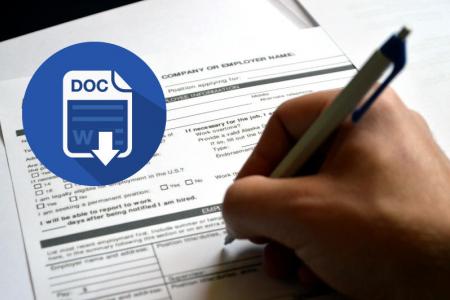 1) заява про державну реєстрацію припинення юридичної особи         в результаті її реорганізації;

2) примірник оригіналу (нотаріально засвідчена копія) передавального акта - у разі припинення юридичної особи в результаті перетворення, 
злиття або приєднання;

	     3) довідка архівної установи про прийняття документів, що відповідно до  
            закону підлягають довгостроковому зберіганню, - у разі припинення   
           юридичної особи в результаті поділу, злиття або приєднання;

4) документи для державної реєстрації змін до відомостей 
про юридичну особу, що містяться в Єдиному державному реєстрі,
визначені частиною четвертою цієї статті, - у разі припинення 
юридичної особи в результаті приєднання;
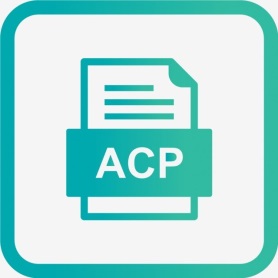 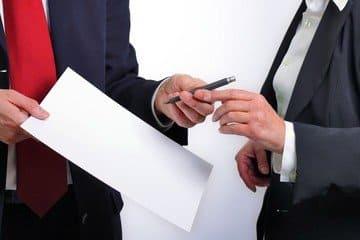 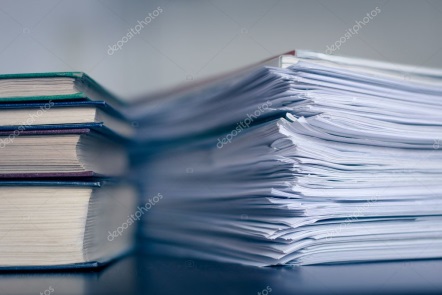 Перелік документів, що подаються державному реєстратору для внесення змін до відомостей про новообрану раду, її виконавчий комітет (з урахуванням частини 4 ст. 17 Закону України «Про державну реєстрацію юридичних осіб, фізичних  та громадських формувань»):
1) заява про державну реєстрацію змін до відомостей про юридичну особу, що містяться в Єдиному державному реєстрі;

2) примірник оригіналу (нотаріально засвідчена копія) рішення уповноваженого органу управління юридичної особи про зміни, що вносяться до Єдиного державного реєстру;

3) примірник оригіналу (нотаріально засвідчена копія) передавального акта або розподільчого балансу - у разі внесення змін, пов’язаних із внесенням даних про юридичну особу, правонаступником якої є зареєстрована юридична особа
[Speaker Notes: *Відповідно до підпункту 19 пункту 6-1 Прикінцевих та перехідних положень Закону України «Про місцеве самоврядування» державна реєстрація змін здійснюється на підставі заяви поданої сільським, селищним, міським головою, обраним сформованою територіальною громадою, або уповноваженим ним особою.
Про те,  Закон України від 17.11.2020 № 1009-ІХ, зазначає що державна реєстрація проводиться з УРАХУВАННЯМ законів «Про місцеве самоврядування» та «Про місцеві державні реєстрації»]
Особливості припинення районних рад, у зв’язку із змінами в адміністративно-територіальному устрої України
У разі відсутності в адміністративному центрі районної ради
У випадку входу терторіальної громади до кількох новоутворених районів
У випадку входу частини території одного або кількох ліквідованих районів, утворення новоутвореної районної ради
здійснюється шляхом злиття;
державна реєстрація новоутвореної юридичної особи та державна реєстрація припинення юридичних осіб, що припиняються у результаті злиття;
злиття вважається завершеним з дати державної реєстрації припинення юридичних осіб, що припиняються у результаті злиття.
здійснюється шляхом приєднання;
державна реєстрація припинення юридичних осіб, що припиняються у результаті приєднання, та державна реєстрація змін до відомостей, що містяться в ЄДР, щодо правонаступництва юридичної особи, до якої приєднуються. 
приєднання вважається завершеним з дати державної реєстрації змін до відомостей, що містяться в ЄДР, щодо правонаступництва юридичної особи, до якої приєднуються.
здійснюється шляхом виділу;
державна реєстрація юридичних осіб, утворених у результаті виділу, та державна реєстрація змін до відомостей, що містяться в ЄДР, про юридичну особу, з якої здійснено виділ, щодо юридичної особи - правонаступника. 
виділ вважається завершеним з дати державної реєстрації змін до відомостей, що містяться у ЄДР, про юридичну особу, з якої здійснено виділ, щодо юридичної особи – правонаступника.
[Speaker Notes: *ЄДР – Єдиний державний реєстр юридичних осіб, фізичних осіб – підприємців та громадських формувань;]
Комісія з реорганізації
Голова ради новоутвореного району
заявник для подачі документів для державної реєстрації районної ради
Для припинення районної ради
Для державної реєстрації створення 
районної ради новоутвореного району
Реорганізація районних рад здійснюється шляхом приєднання
ОСОБЛИВОСТІ утворення та реорганізації районних державних адміністрацій та їх структурних утворень
реорганізуються в межах граничної чисельності, умов оплати праці працівників і норм витрат, встановлених Кабінетом Міністрів України
Рішення про початок реорганізації здійснює голова РДА, до якої здійснюється приєднання
Звертаємо увагу
Процедура державної реєстрації реорганізація районних державних адміністрацій, районних рад, сільських, селищних та міських рад, не застосовуються положення законодавства щодо вимог кредиторів